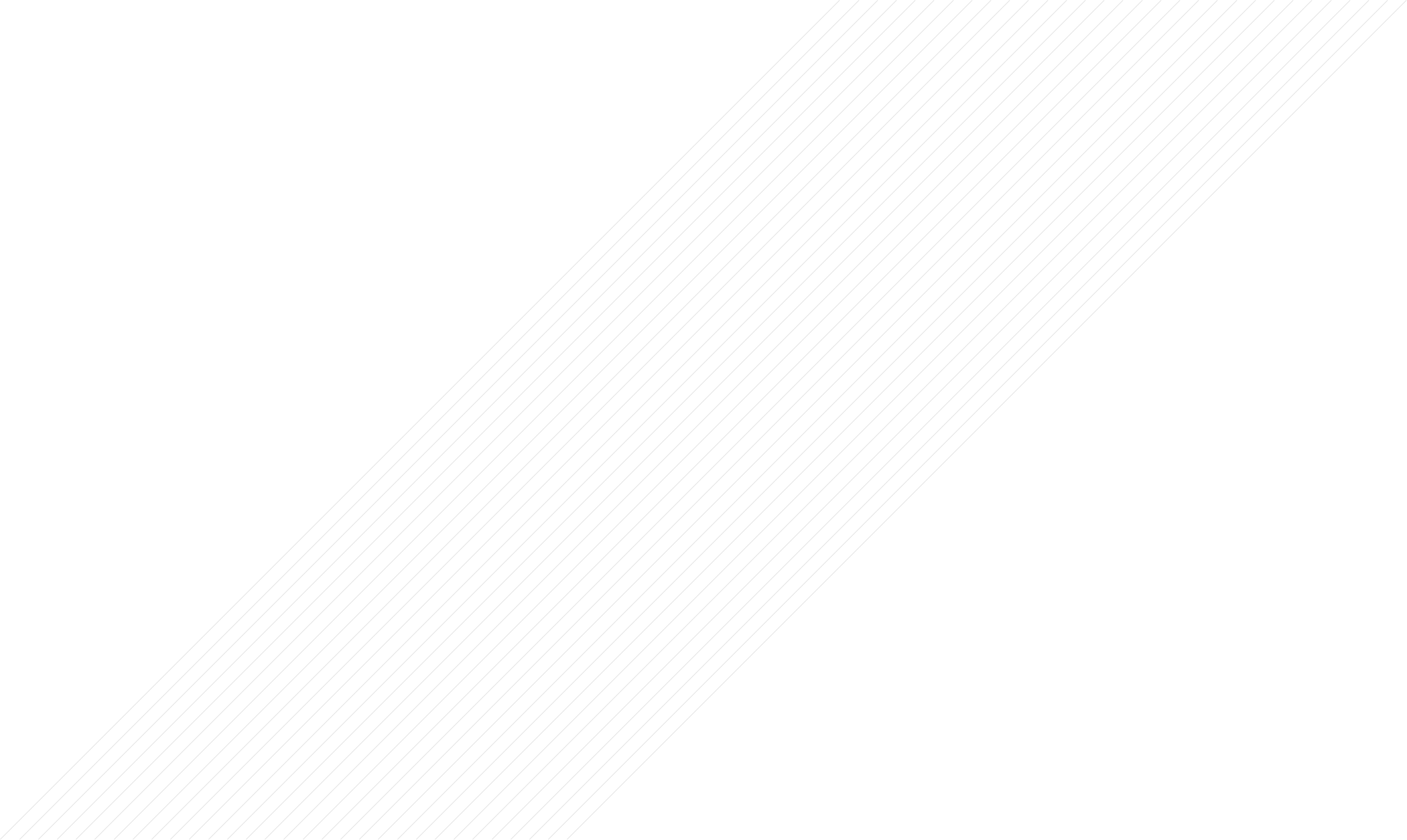 作品信息
需求分析
流程图分析
流程对比
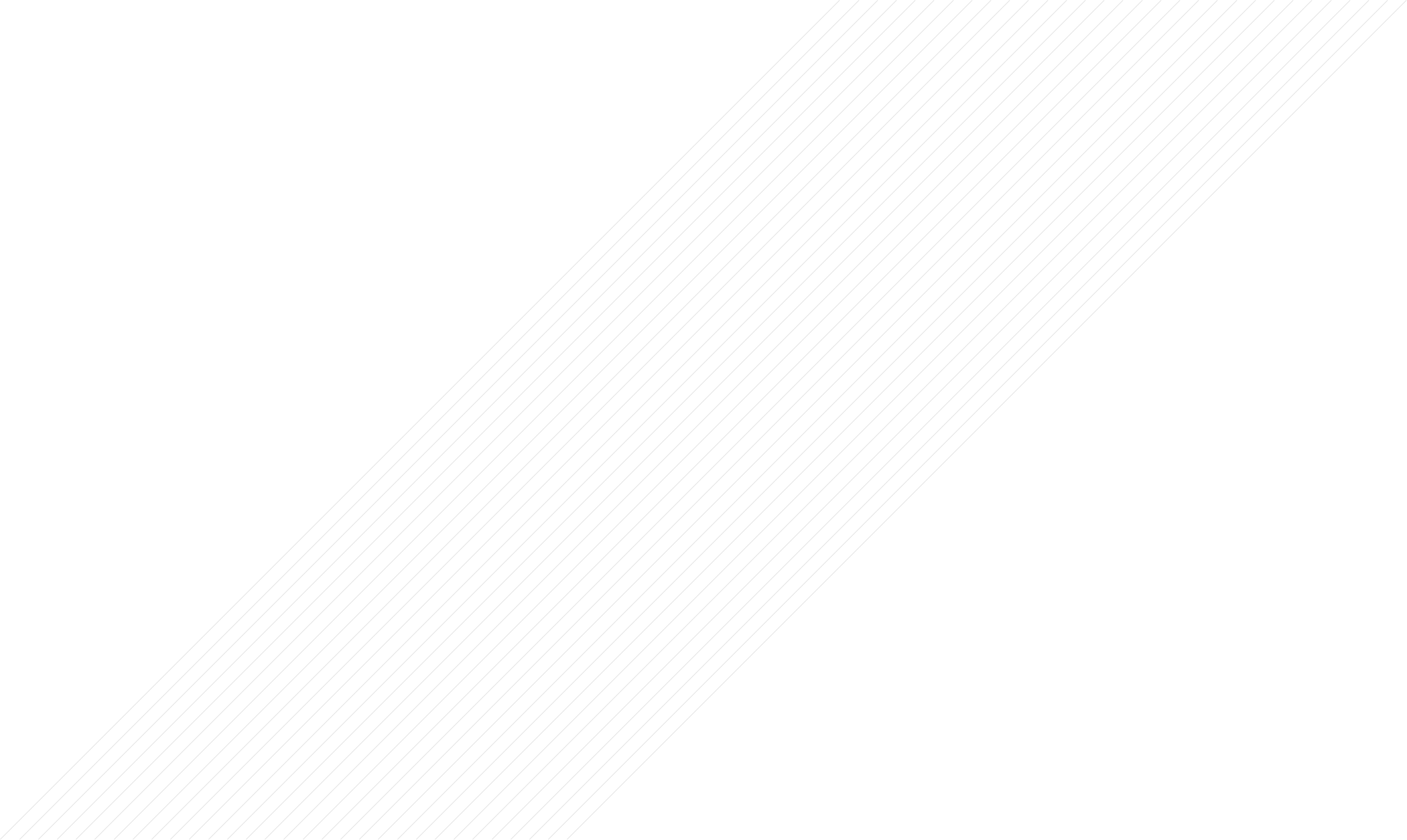 中国RPA+
AI开发者大赛
CHINA RPA+AI DEVELOPER CHALLENGE
目录
CONTENT
1
2
3
4
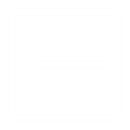 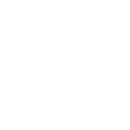 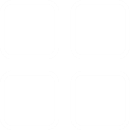 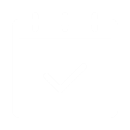 作品信息
需求分析
流程图
流程对比
Works information
Demand analysis
Flow chart
Process comparison
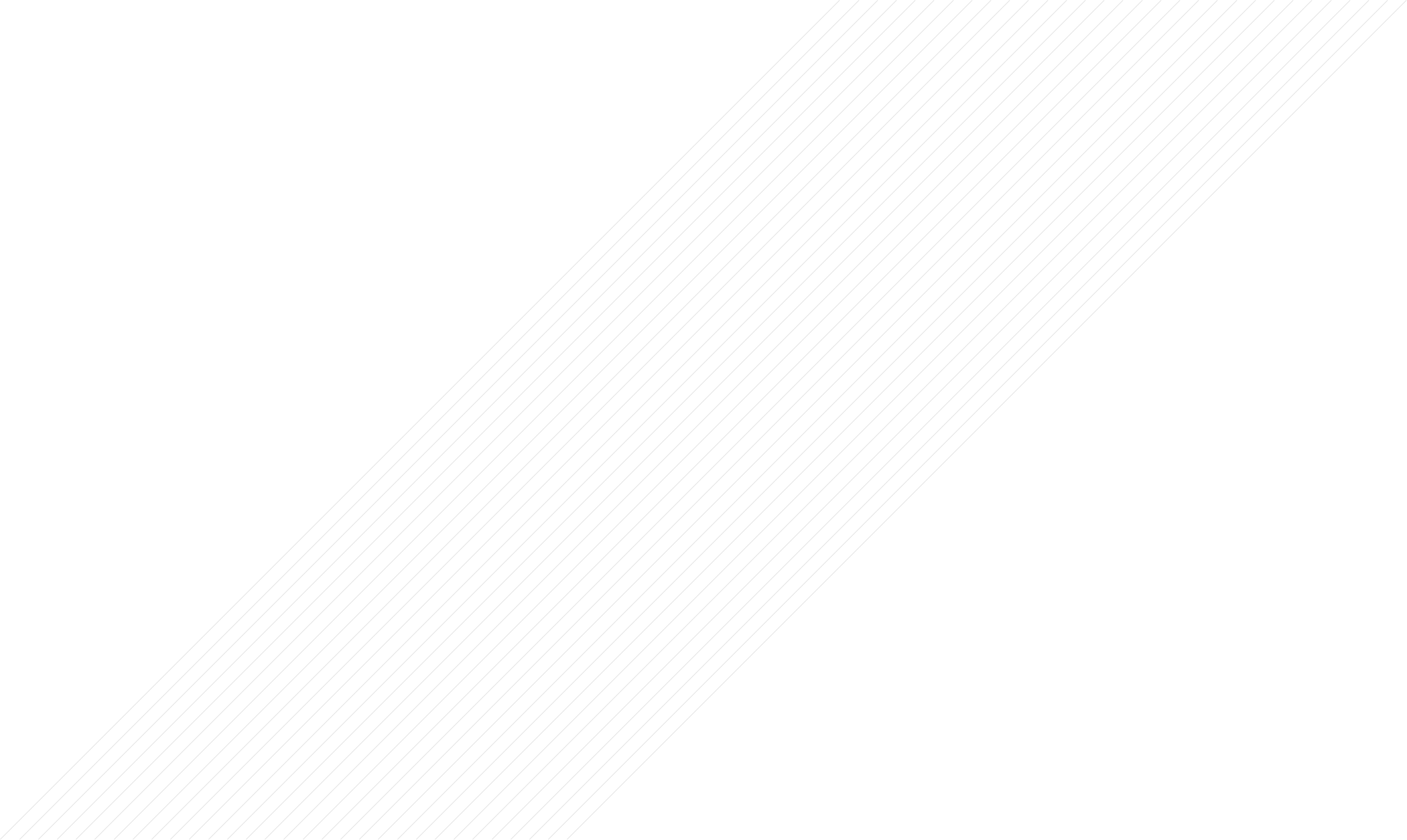 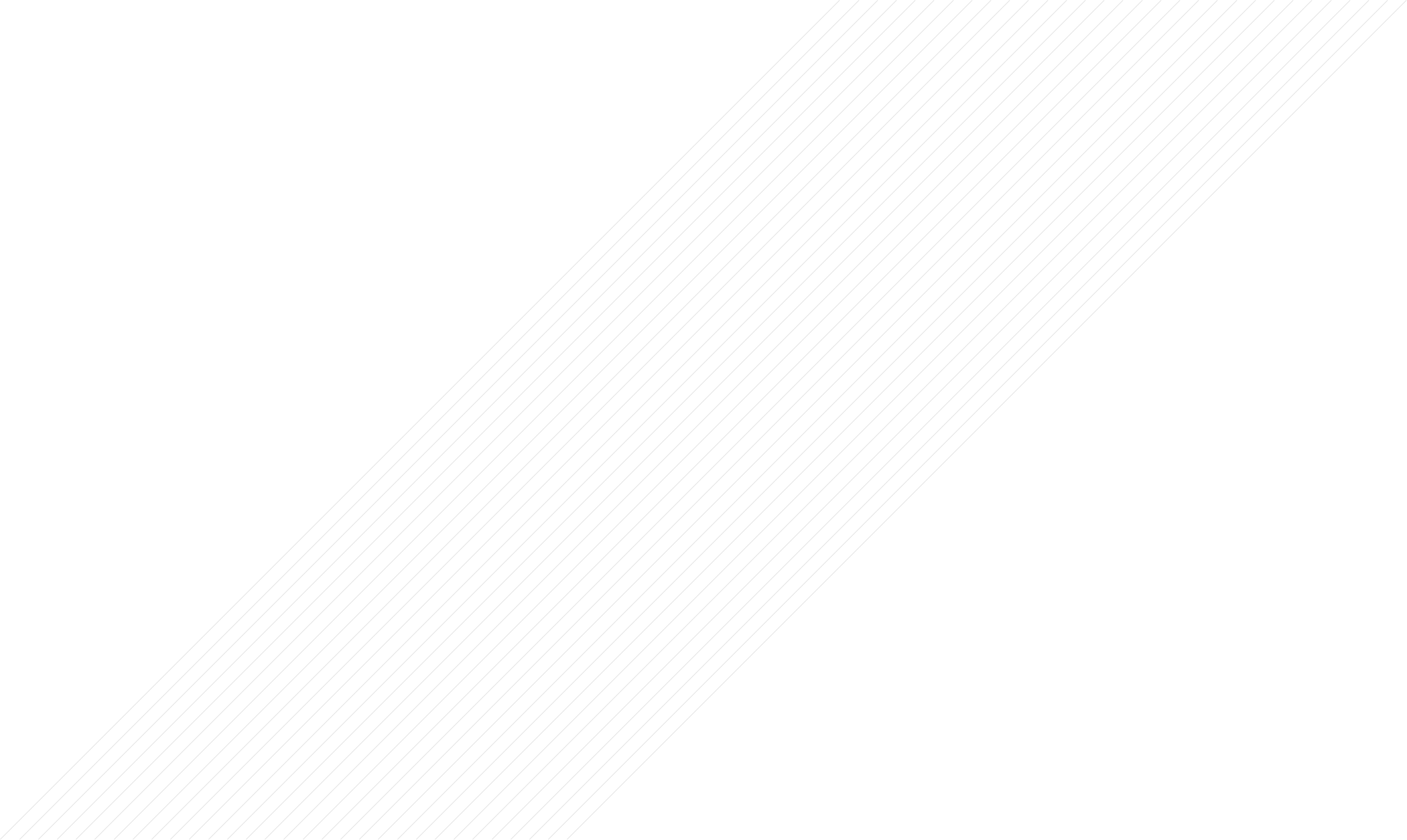 PART 01
作品信息
Works information
作品信息
App  Information
团队名称
团队成员
团队口号
所在单位和专业
作业应用场景
To  future
辛皓楠  刘奕君  李清雨  
冯冬梅  周琼敏
智慧联合，所向无敌
桂林理工大学商学院
19级会计学
娱乐/信息获取/社交
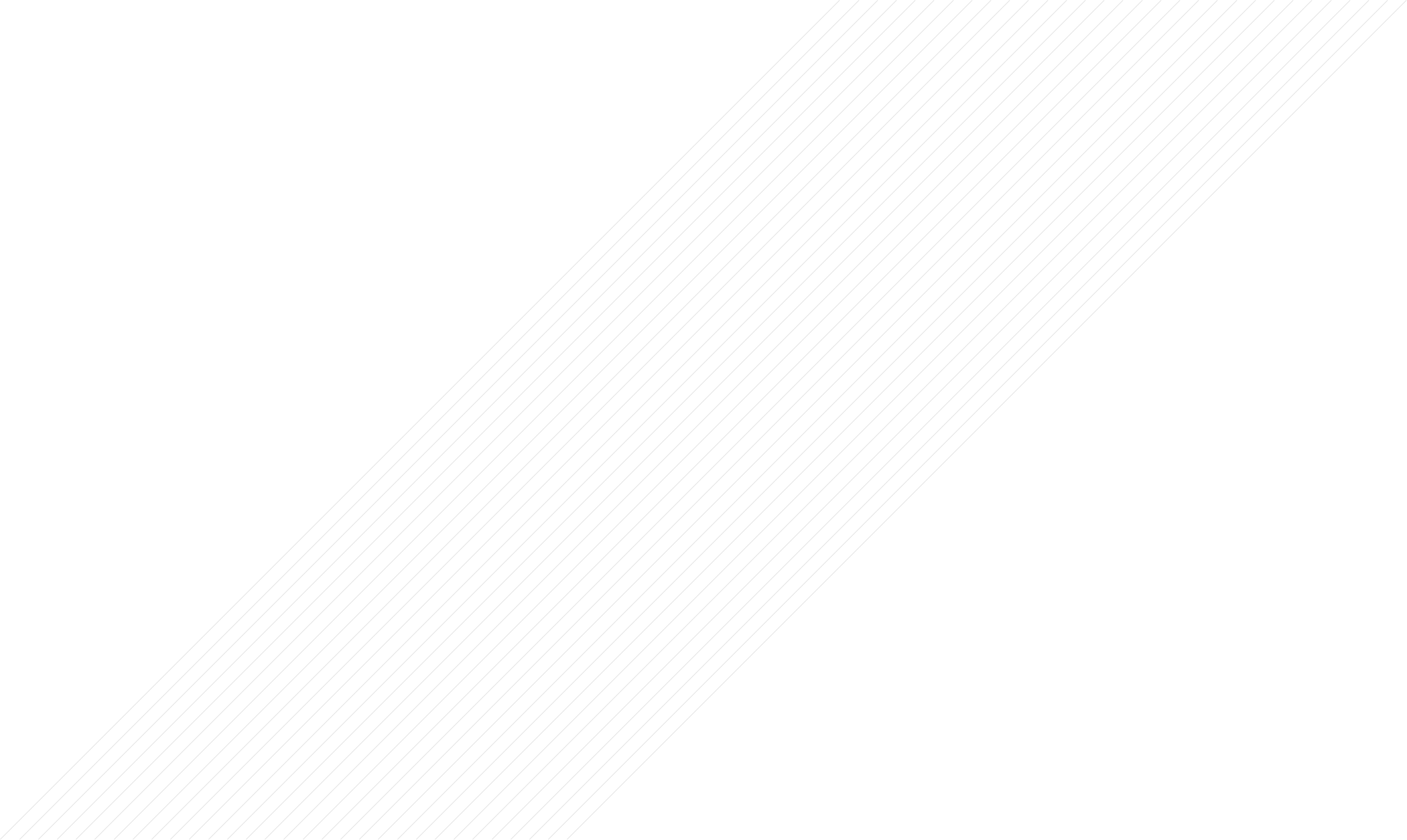 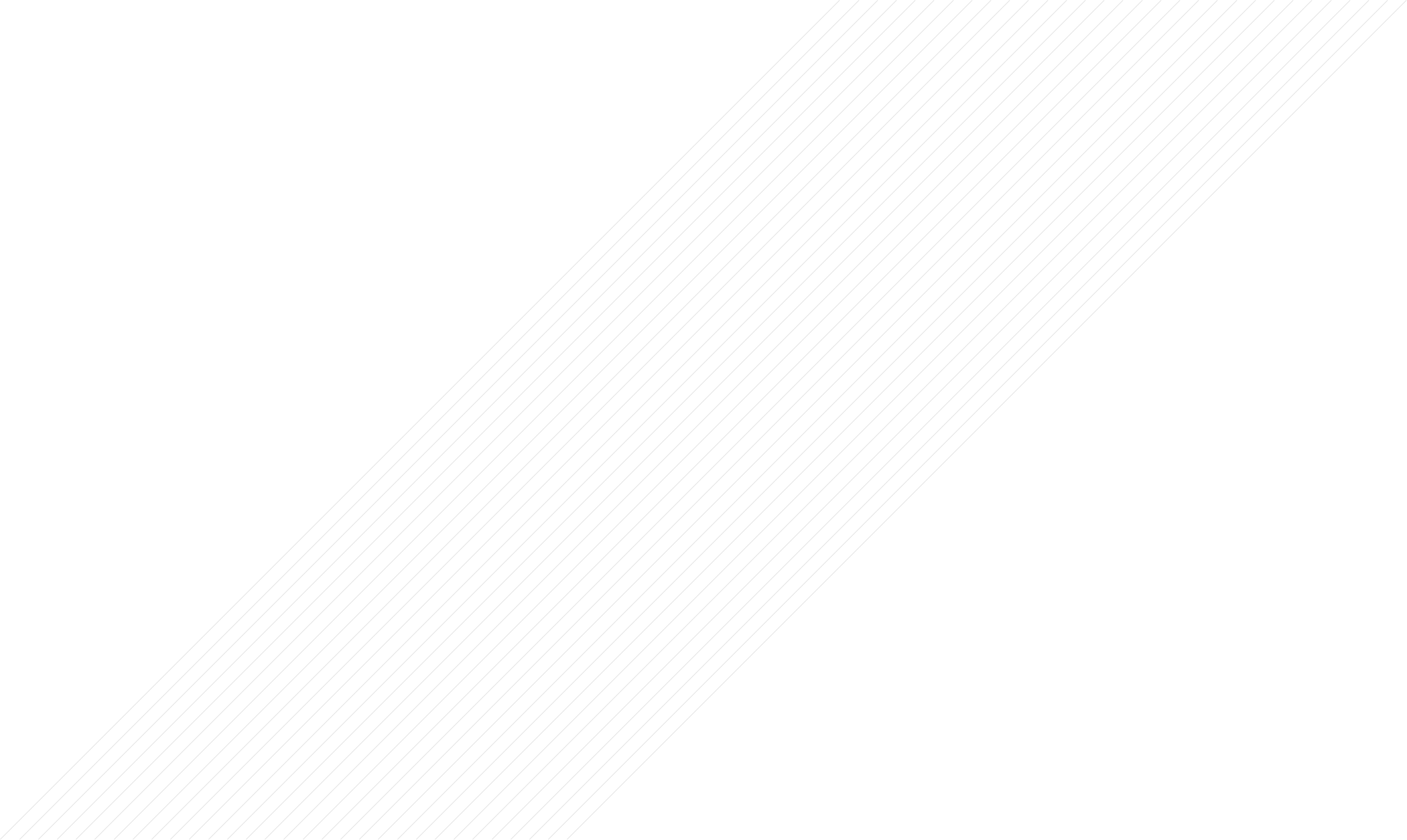 PART 02
需求分析
Demand analysis
需求分析
Demand analysis
娱乐
信息获取
社交
在这个生活压力大，对娱乐需求高的年代，我们通过提供微博上的热门信息，让大家可以获取更多娱乐
采用我们的微博热搜获取程序，可以提高信息获取的效率，节省出更多的时间
搜索到的信息可以构成我们平时的话题，方便我们的社交生活，拉近与他人之间的距离
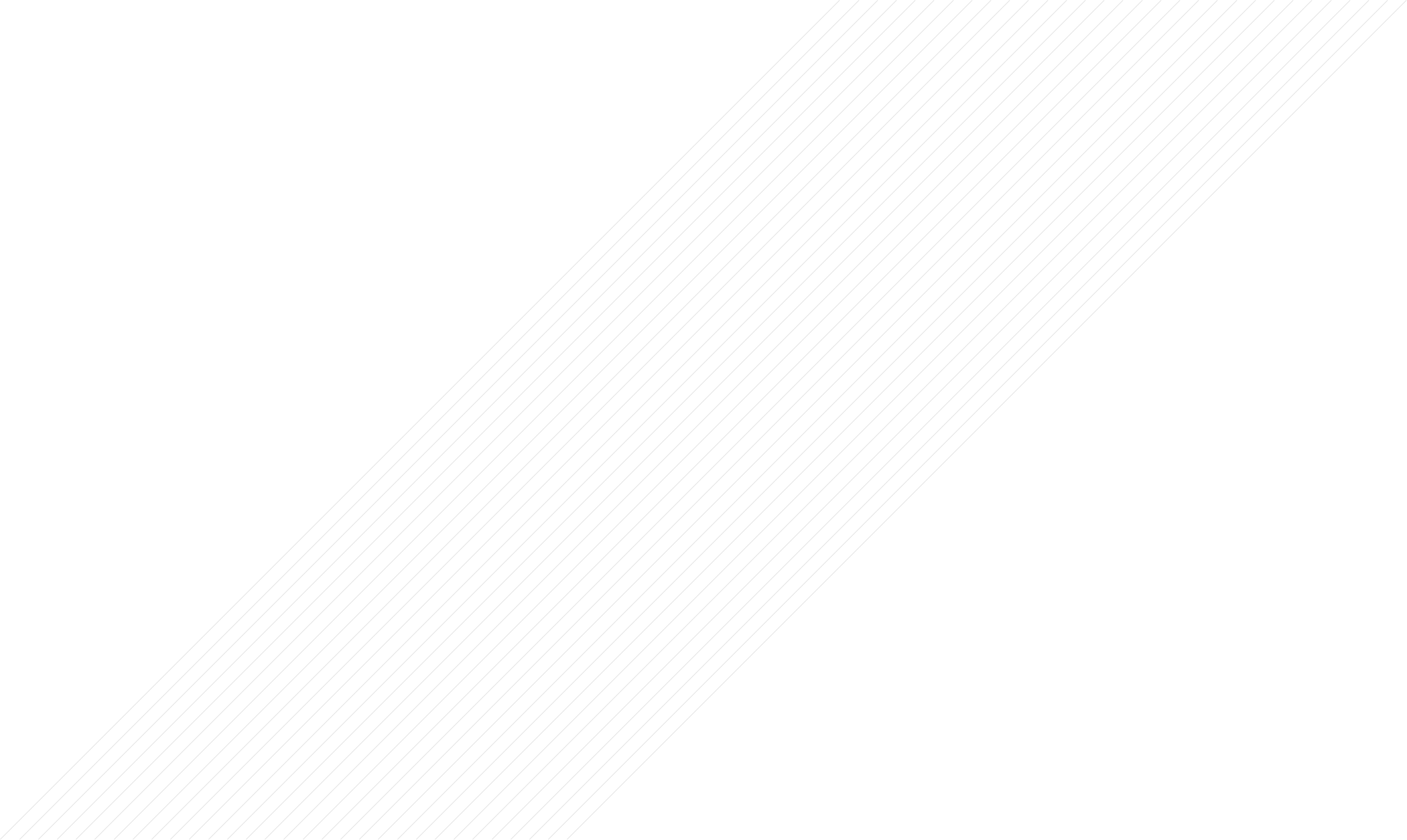 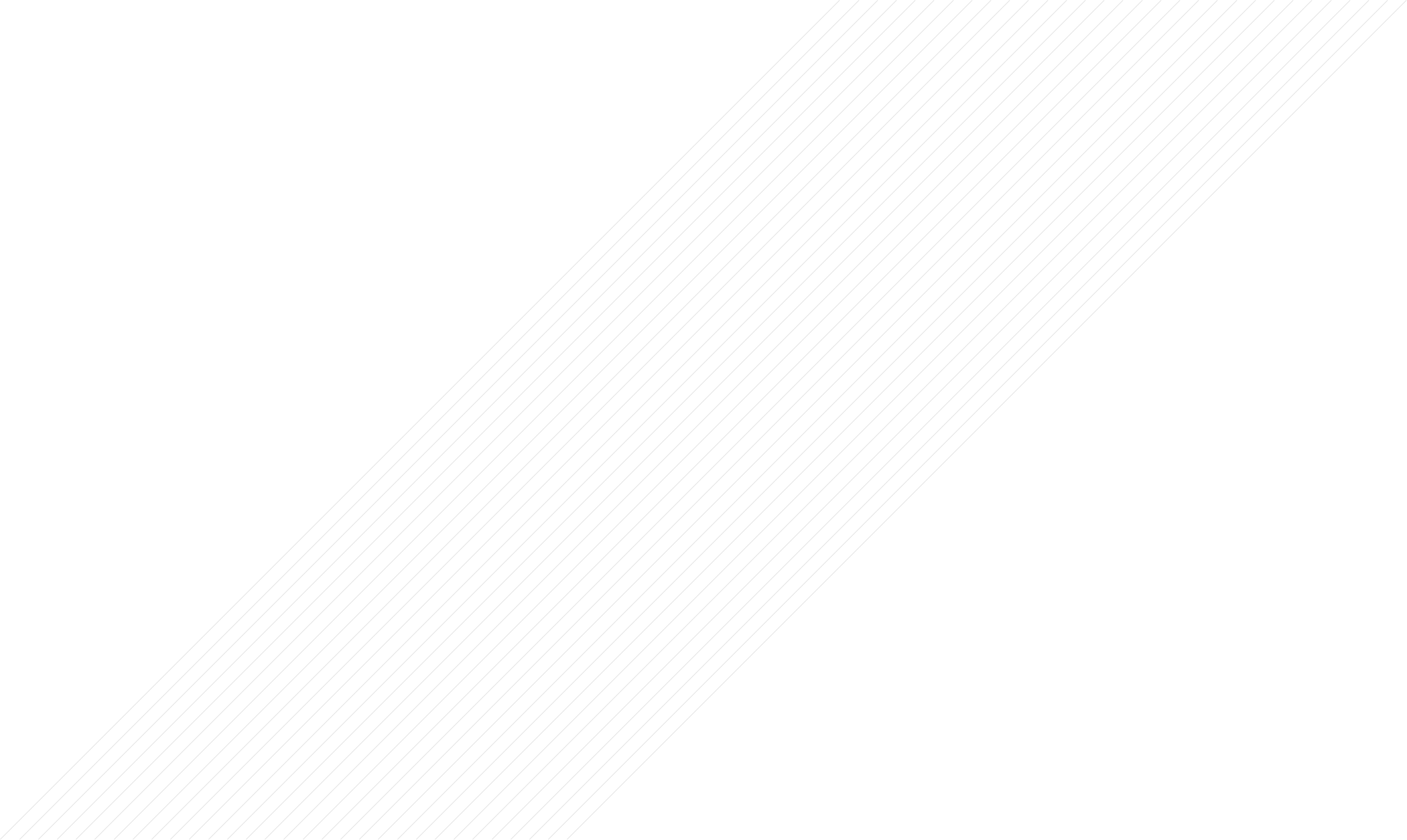 PART 03
流程图分析
Flow chart
全流程手工执行
Manual execution of the whole process
40%
20%
25%
10%
5%
分析
搜索
查找
复制
整理
新建一个文档并把相关内容复制进去
对复进文档内的内容进行整理
对整理后的内容排版并进行分析
打开浏览器并搜索网页
查找热搜和
相关热评
机器人完成相关流程
The robot completes the relevant process,
搜索
机器人登录浏览器并查找进入微博网页
查找
机器人搜索微博实时热搜以及相关热评
写入
把搜索到的热搜及相关热评写入word文档中
整理
对写入的内容进行整理并排序
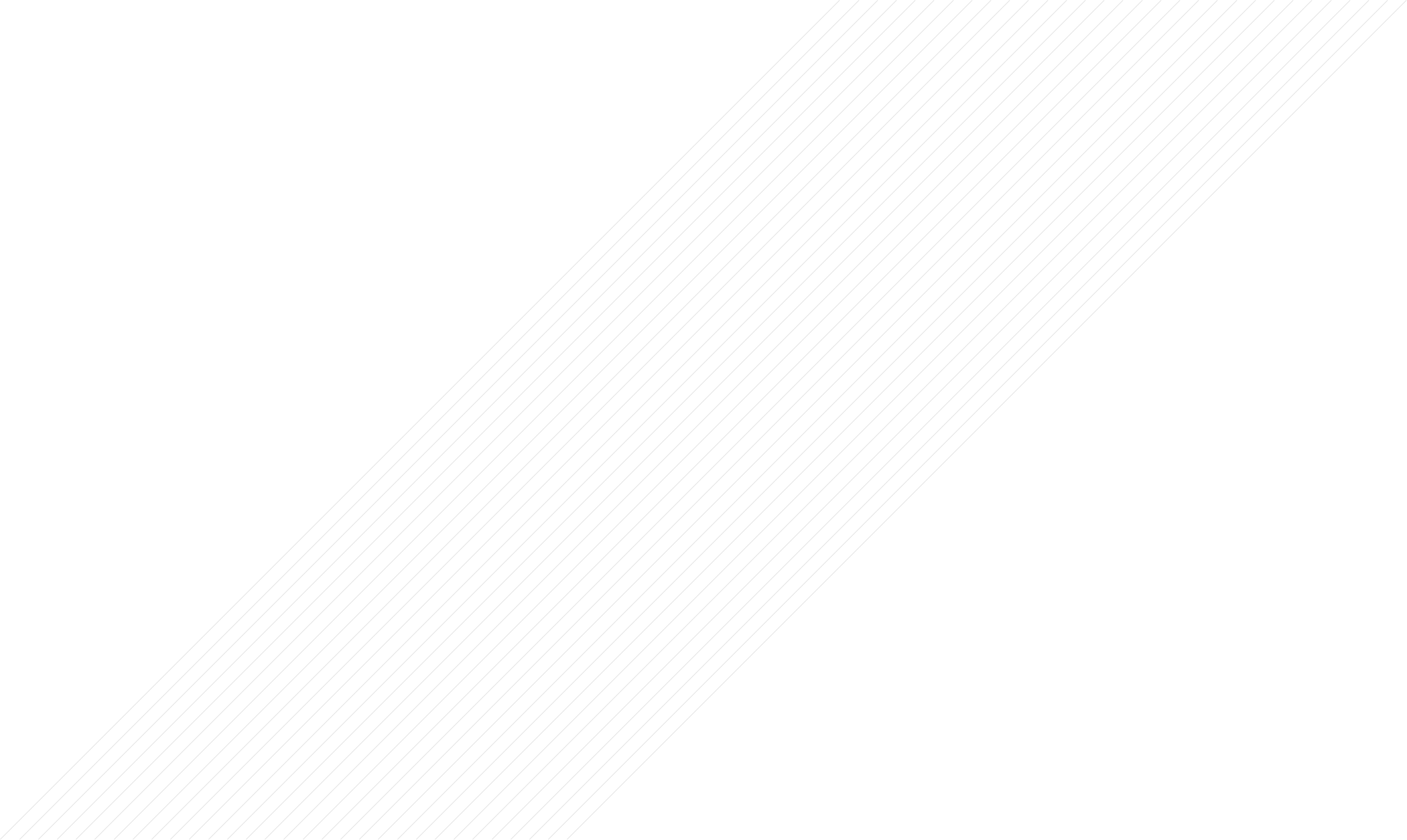 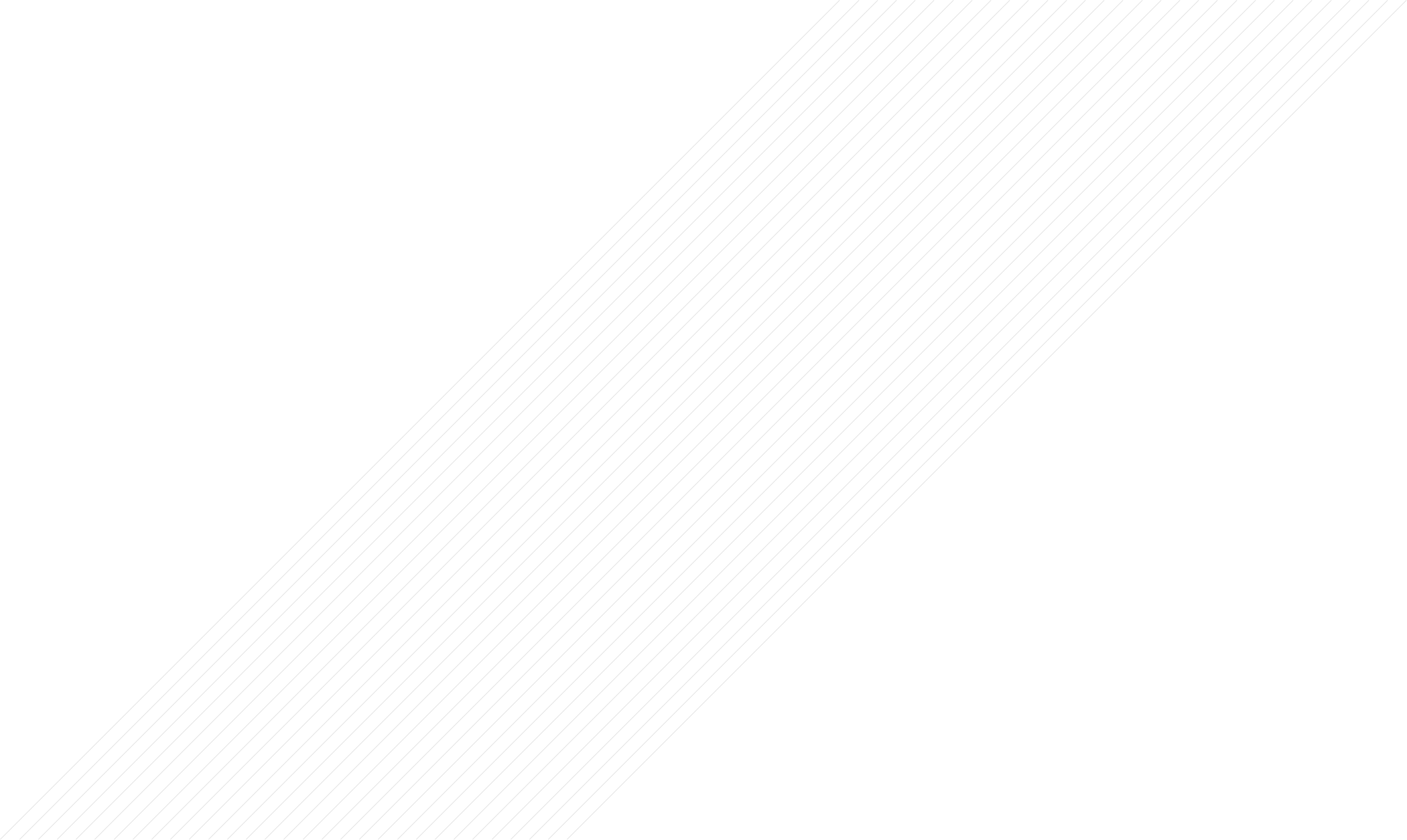 PART 04
流程对比
Process comparison
手工与机器人操作对比
Comparison between manual operation and robot operation
手工搜索耗时费力，且热搜热评实时变化，容易错过一些重要信息
机器人操作简便快捷，可以每时每刻进行搜索，不会错过重要信息
手工整理浪费时间。容易出错，还会误删信息
机器人操作客观公正，错误率较低
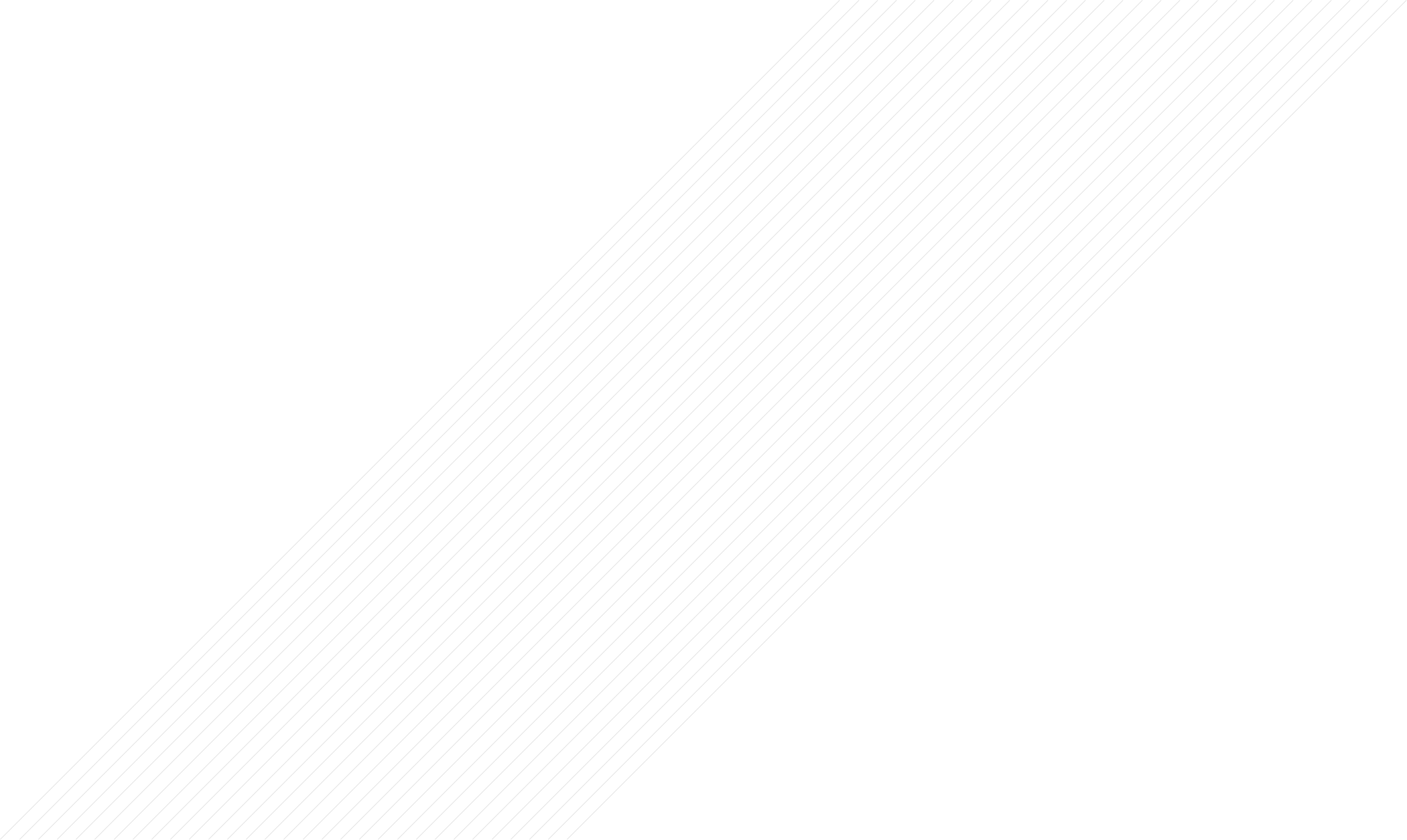 工作汇报
计划总结
会议展示
政府汇报
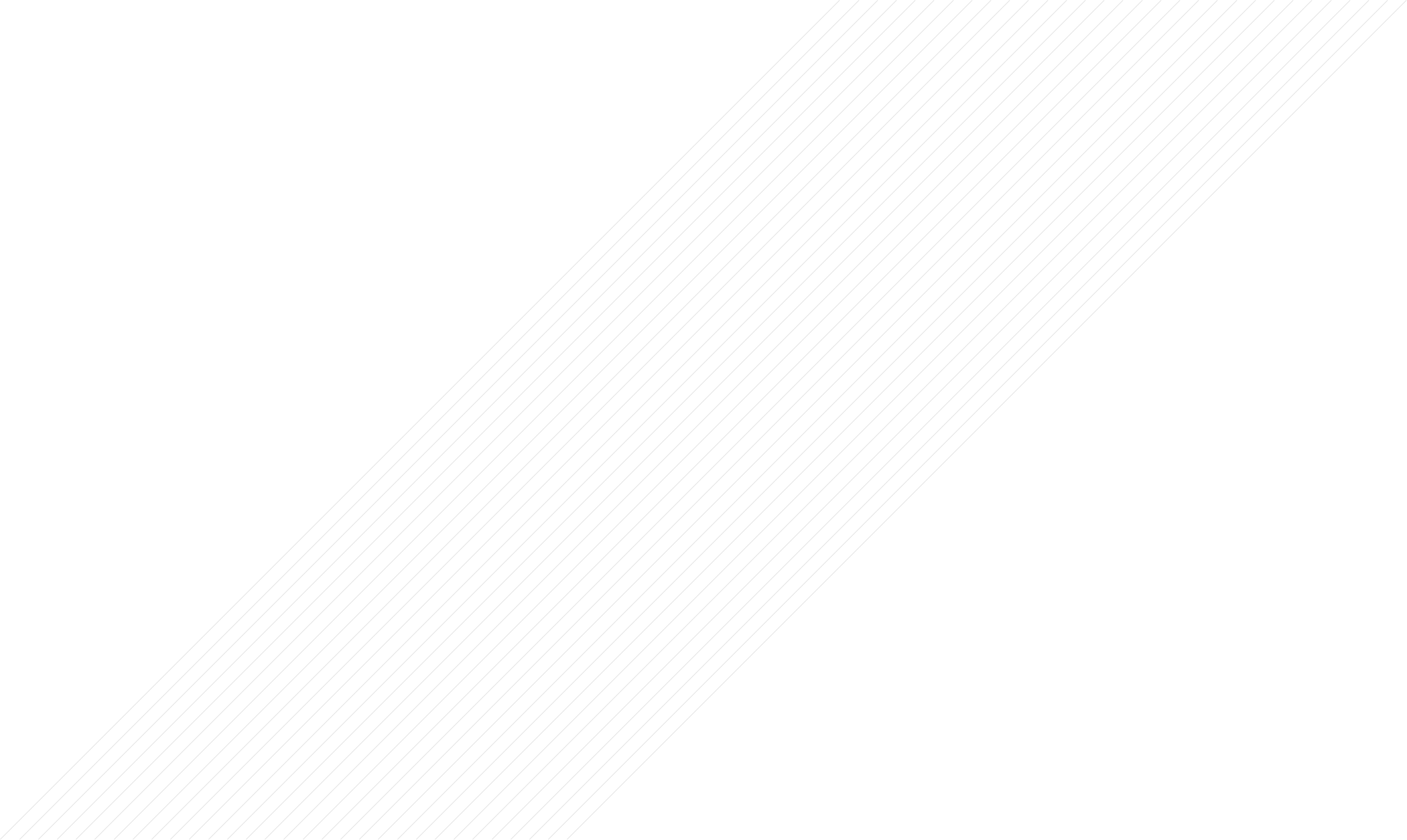 THANK U
感谢您的观看
Thank you for watching.